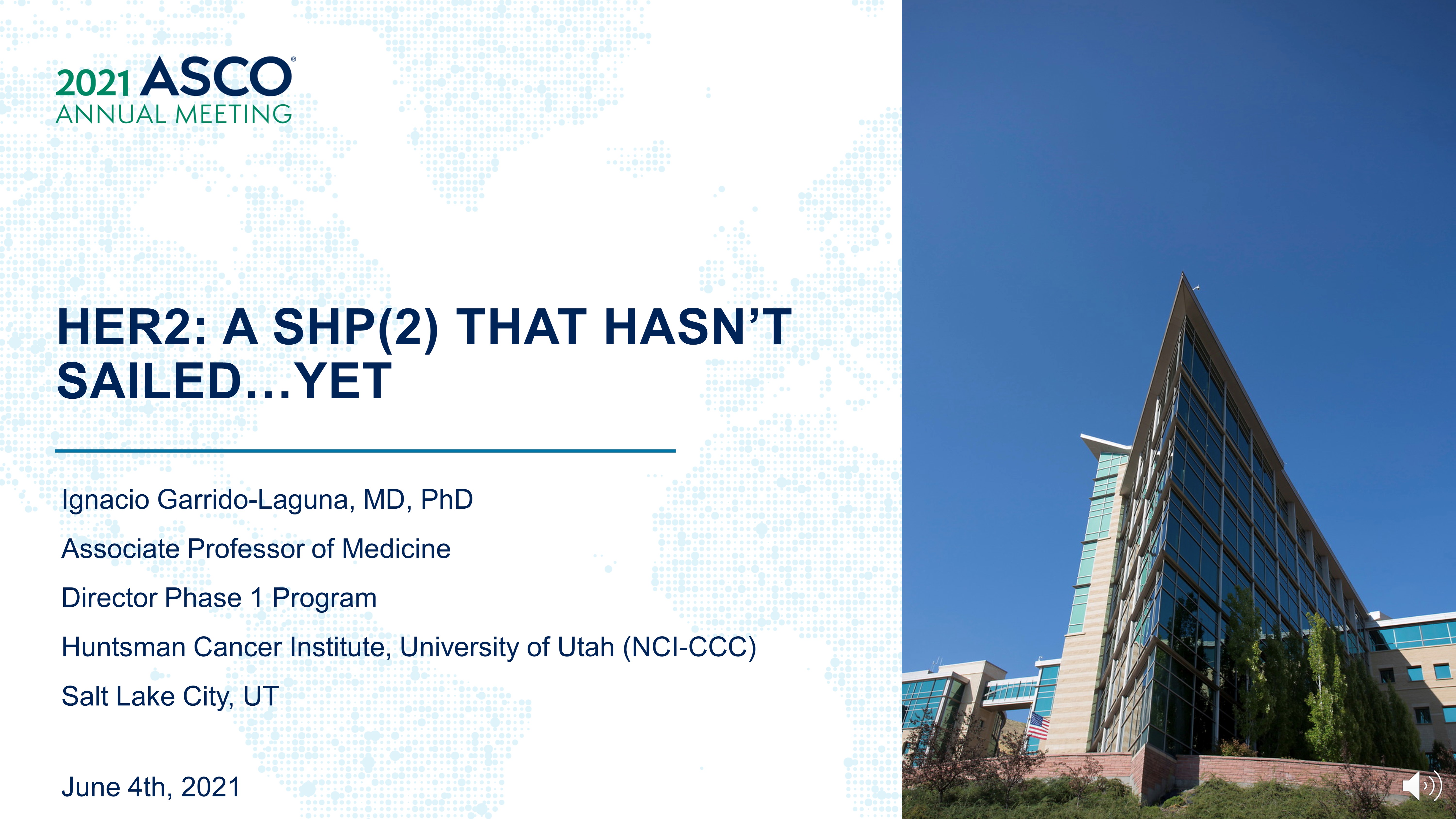 Her2: a shp(2) that hasn’t sailed…YET
Content of this presentation is the property of the author, licensed by ASCO. Permission required for reuse.
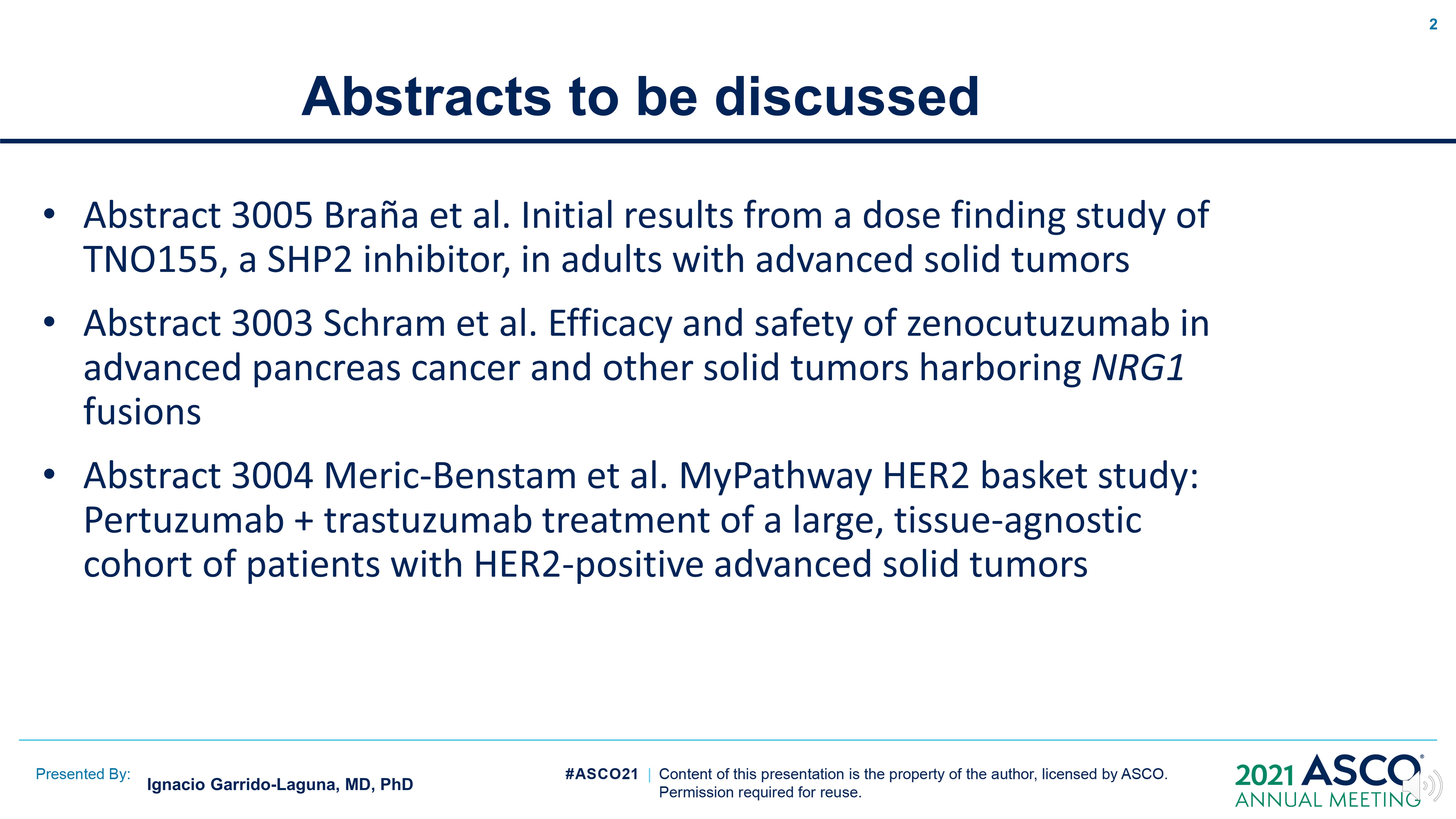 Abstracts to be discussed
Content of this presentation is the property of the author, licensed by ASCO. Permission required for reuse.
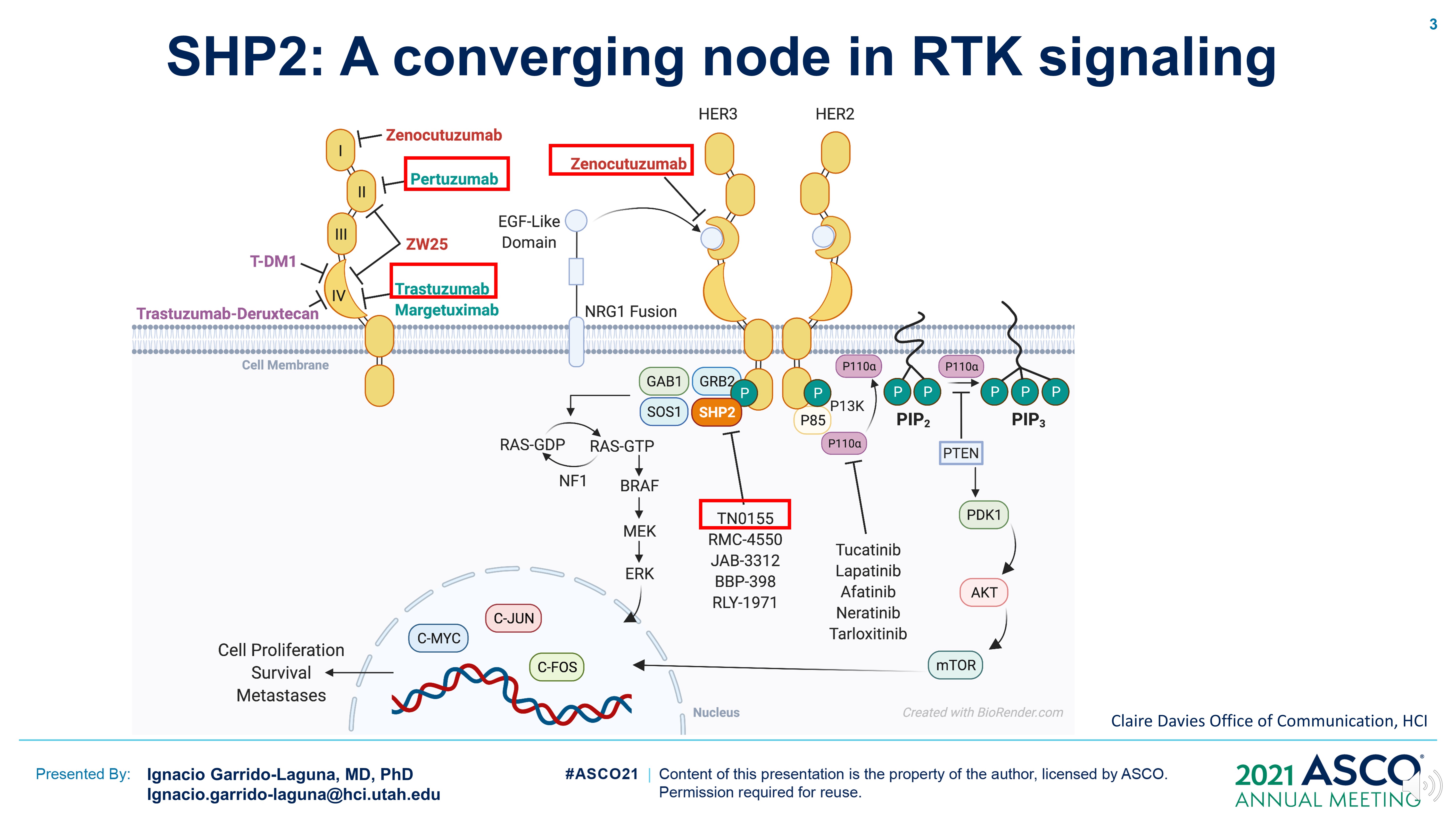 SHP2: A converging node in RTK signaling
Content of this presentation is the property of the author, licensed by ASCO. Permission required for reuse.
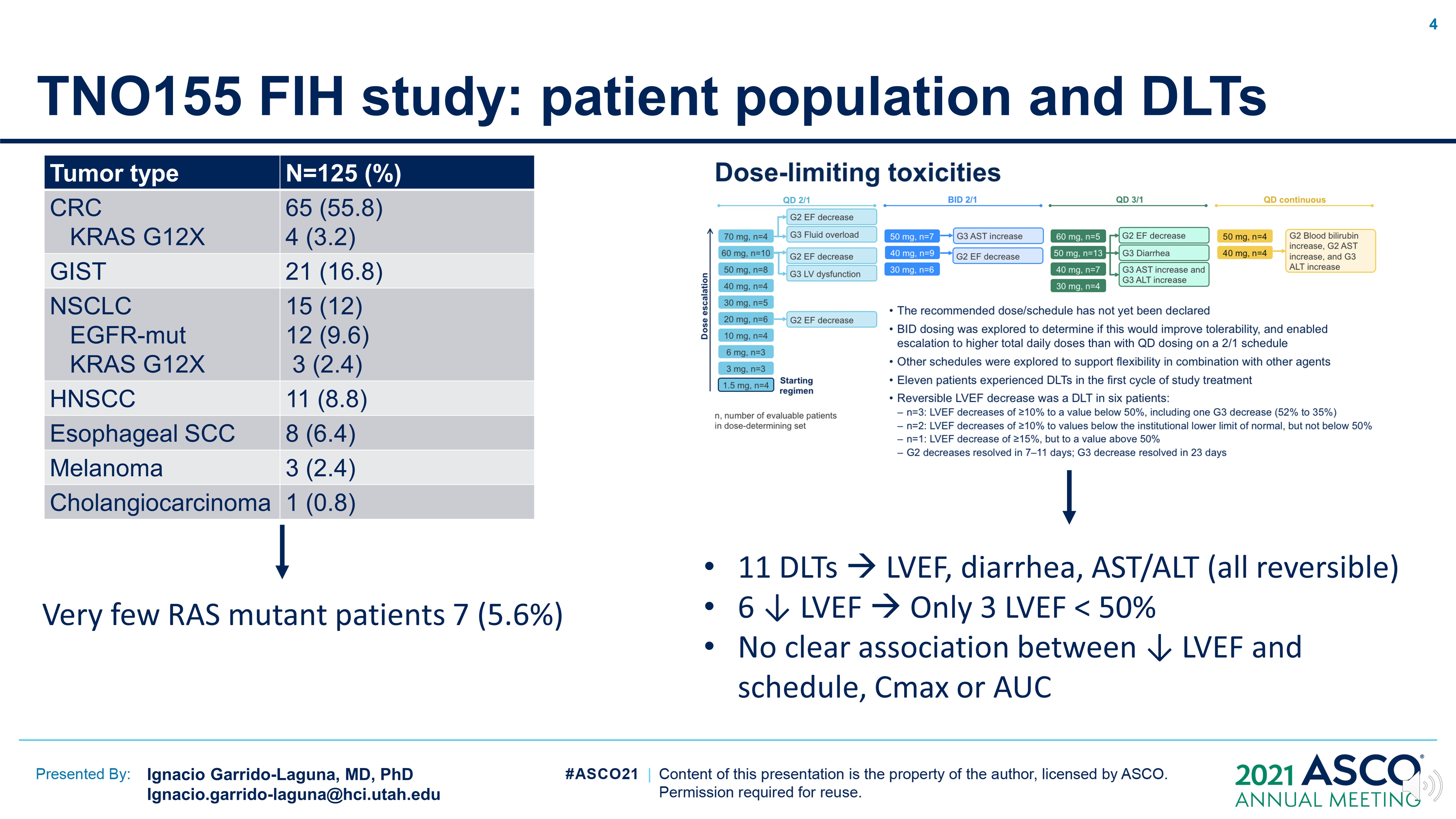 TNO155 FIH study: patient population and DLTs
Content of this presentation is the property of the author, licensed by ASCO. Permission required for reuse.
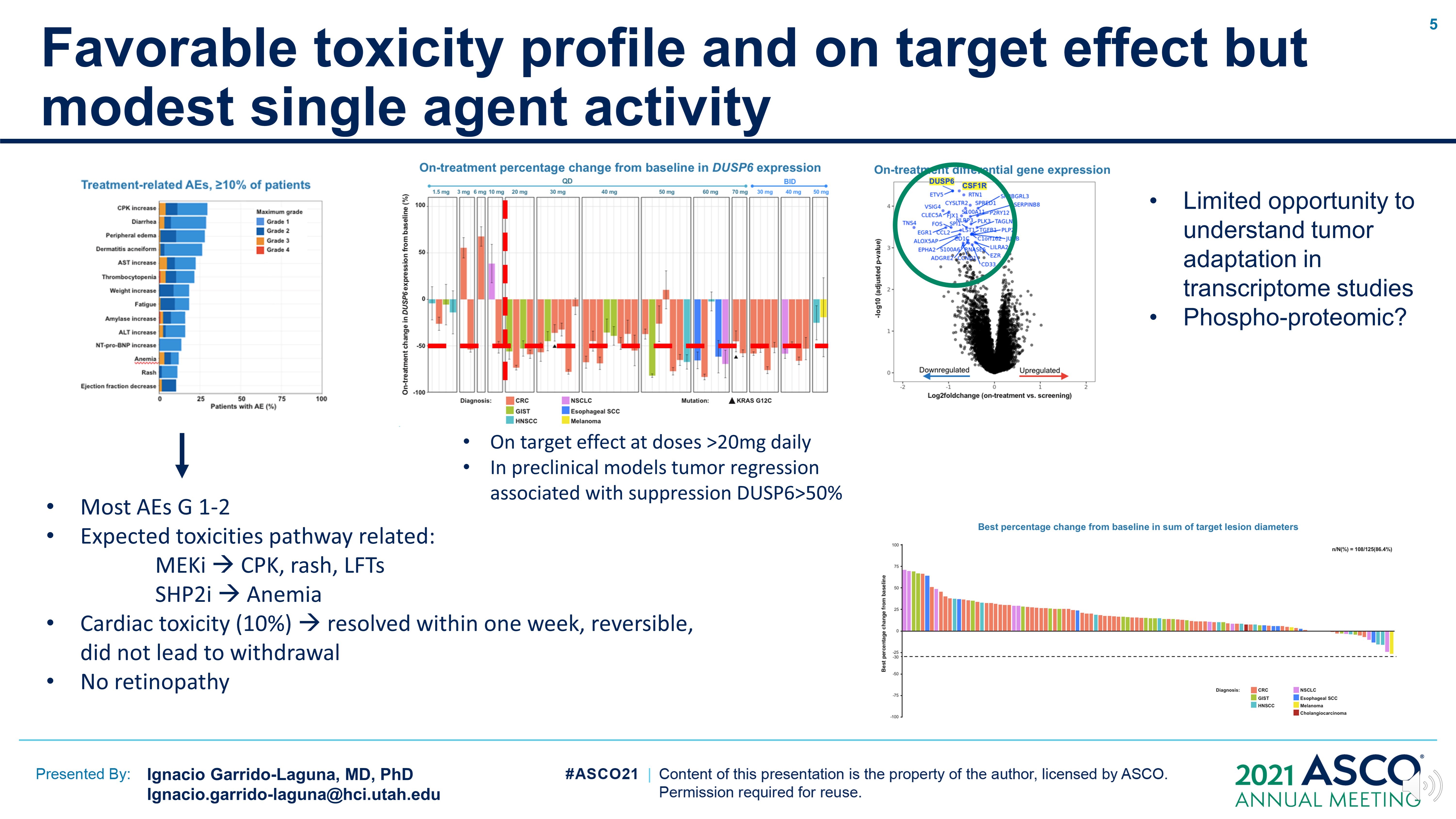 Favorable toxicity profile and on target effect but modest single agent activity
Content of this presentation is the property of the author, licensed by ASCO. Permission required for reuse.
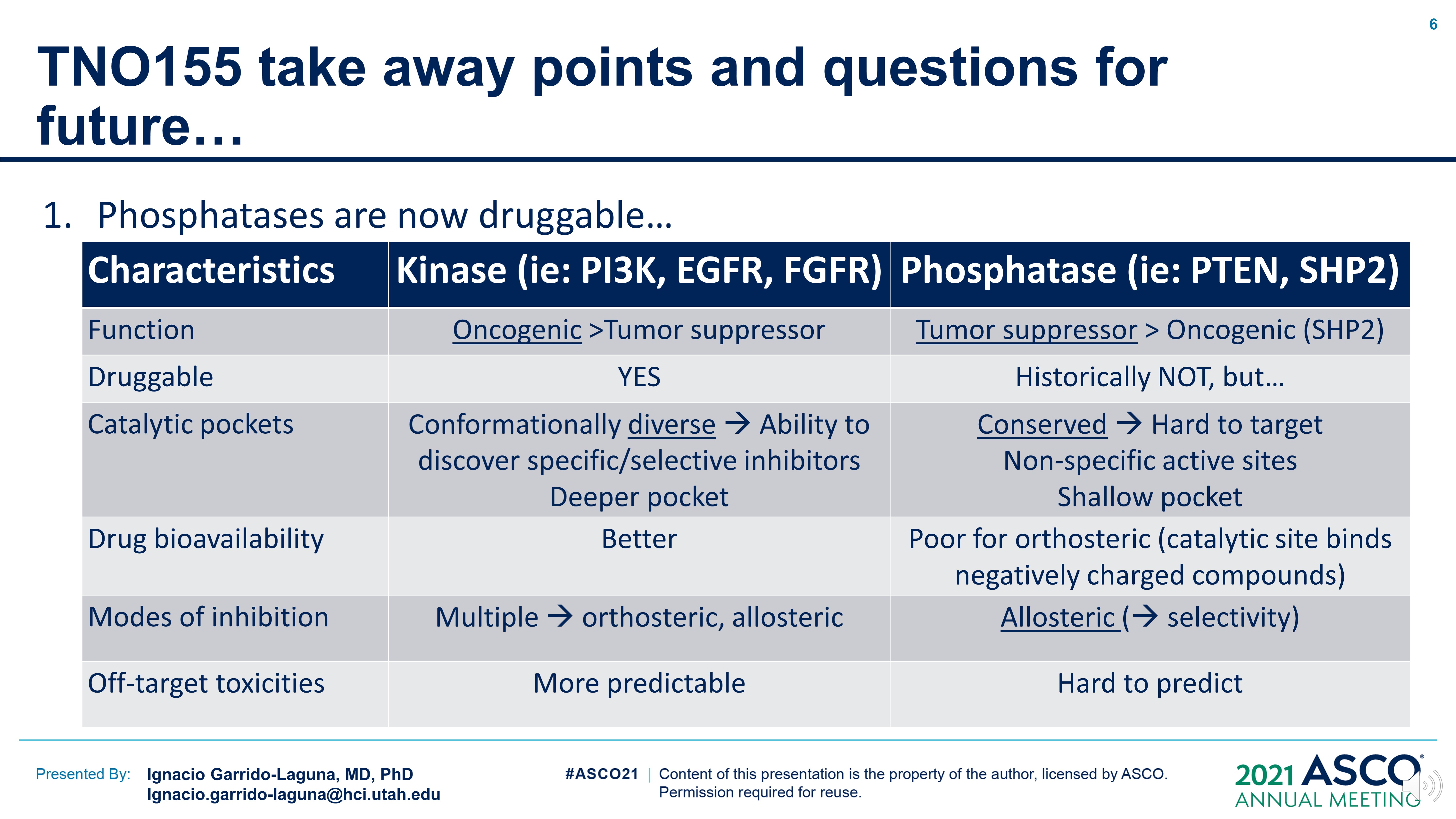 TNO155 take away points and questions for future…
Content of this presentation is the property of the author, licensed by ASCO. Permission required for reuse.
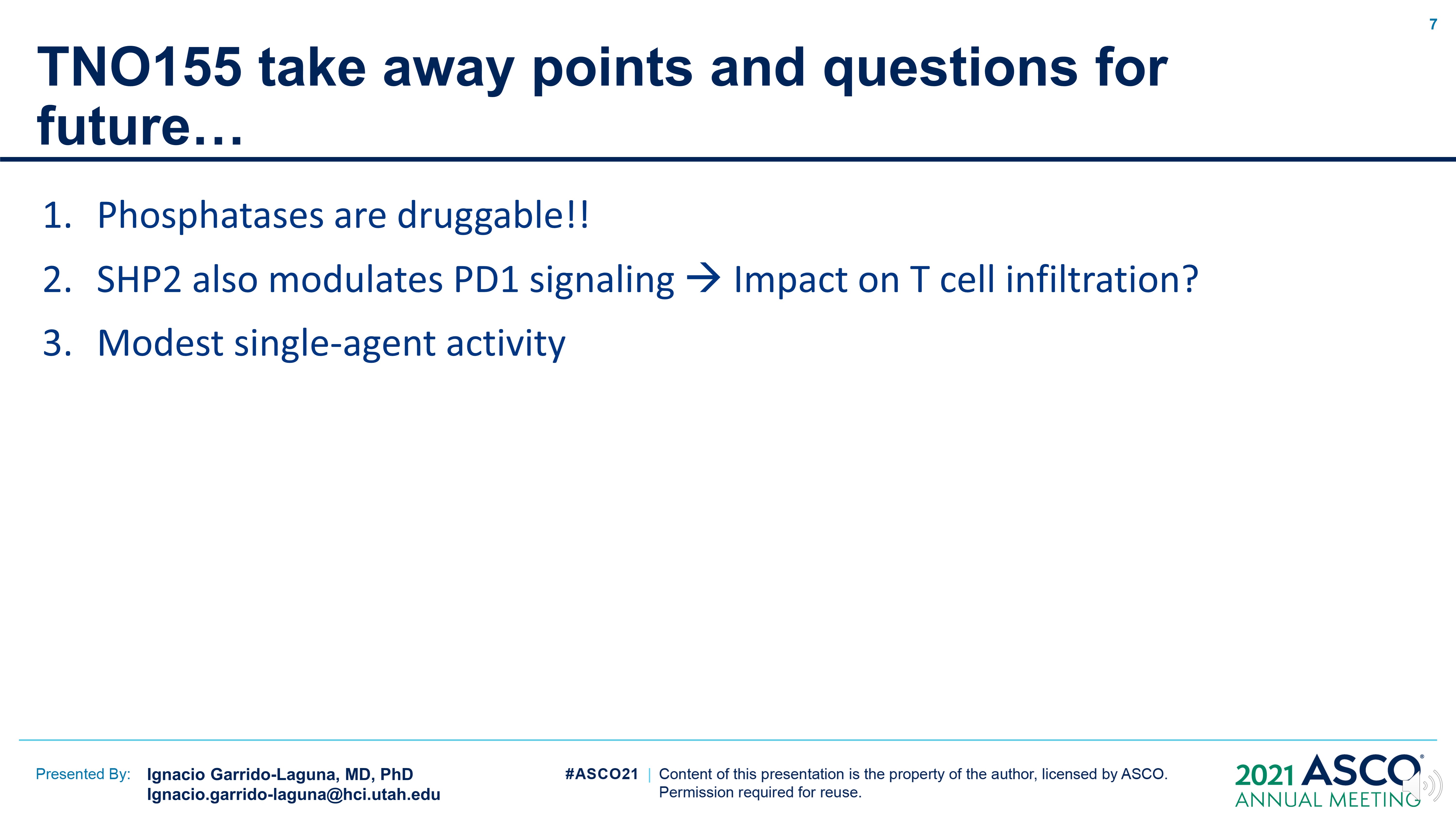 TNO155 take away points and questions for future…
Content of this presentation is the property of the author, licensed by ASCO. Permission required for reuse.
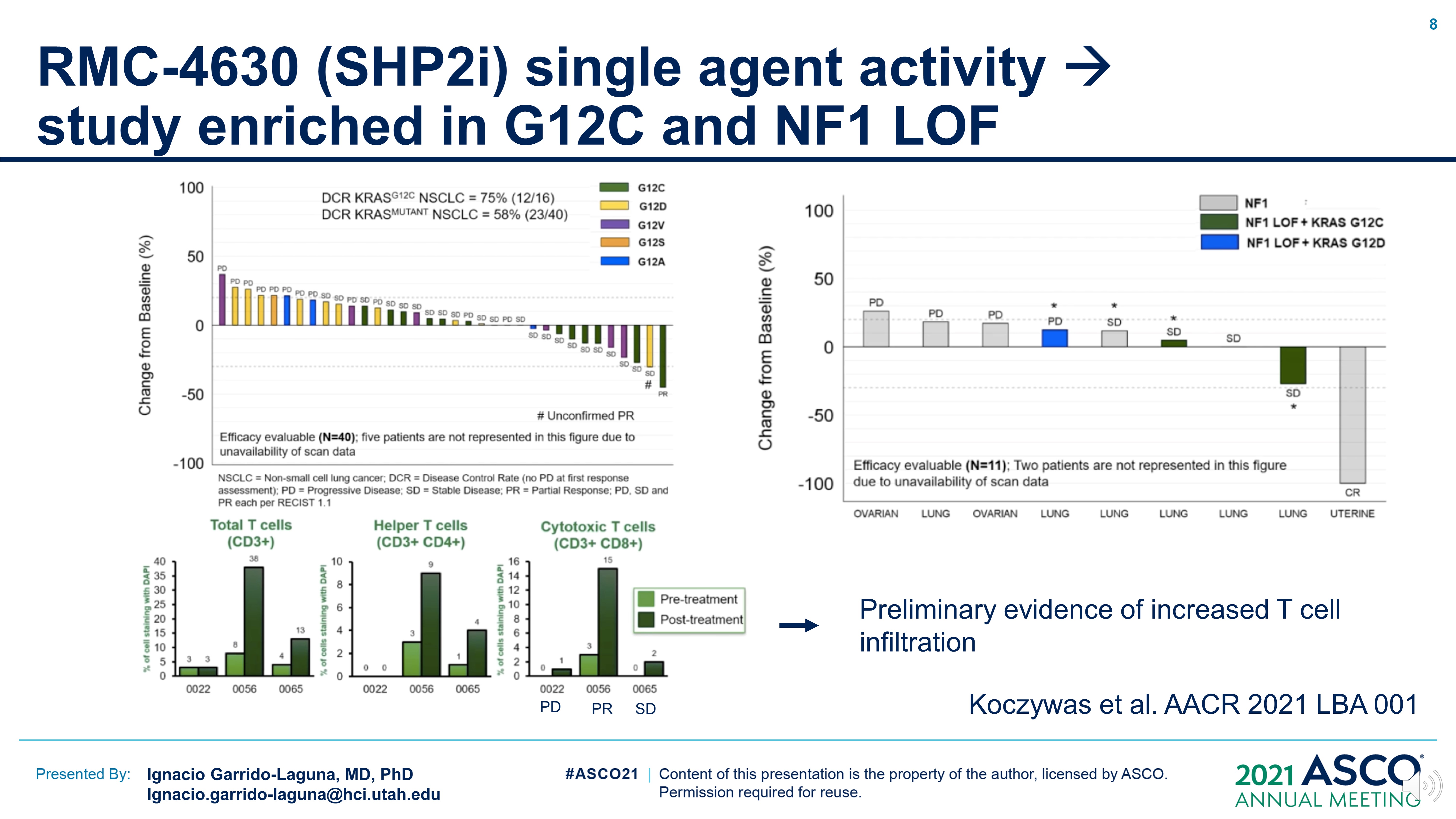 RMC-4630 (SHP2i) single agent activity  study enriched in G12C and NF1 LOF
Content of this presentation is the property of the author, licensed by ASCO. Permission required for reuse.
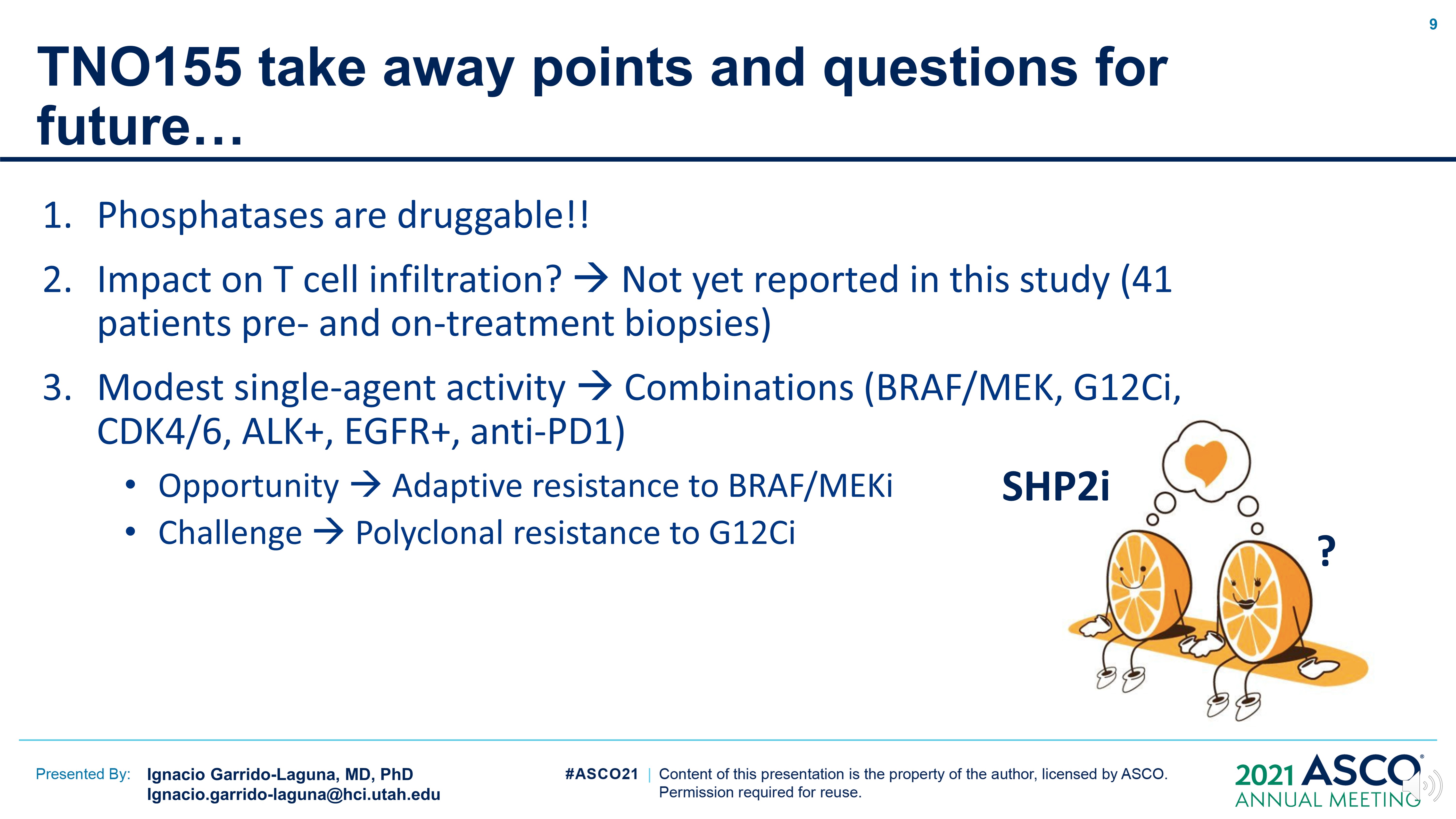 TNO155 take away points and questions for future…
Content of this presentation is the property of the author, licensed by ASCO. Permission required for reuse.
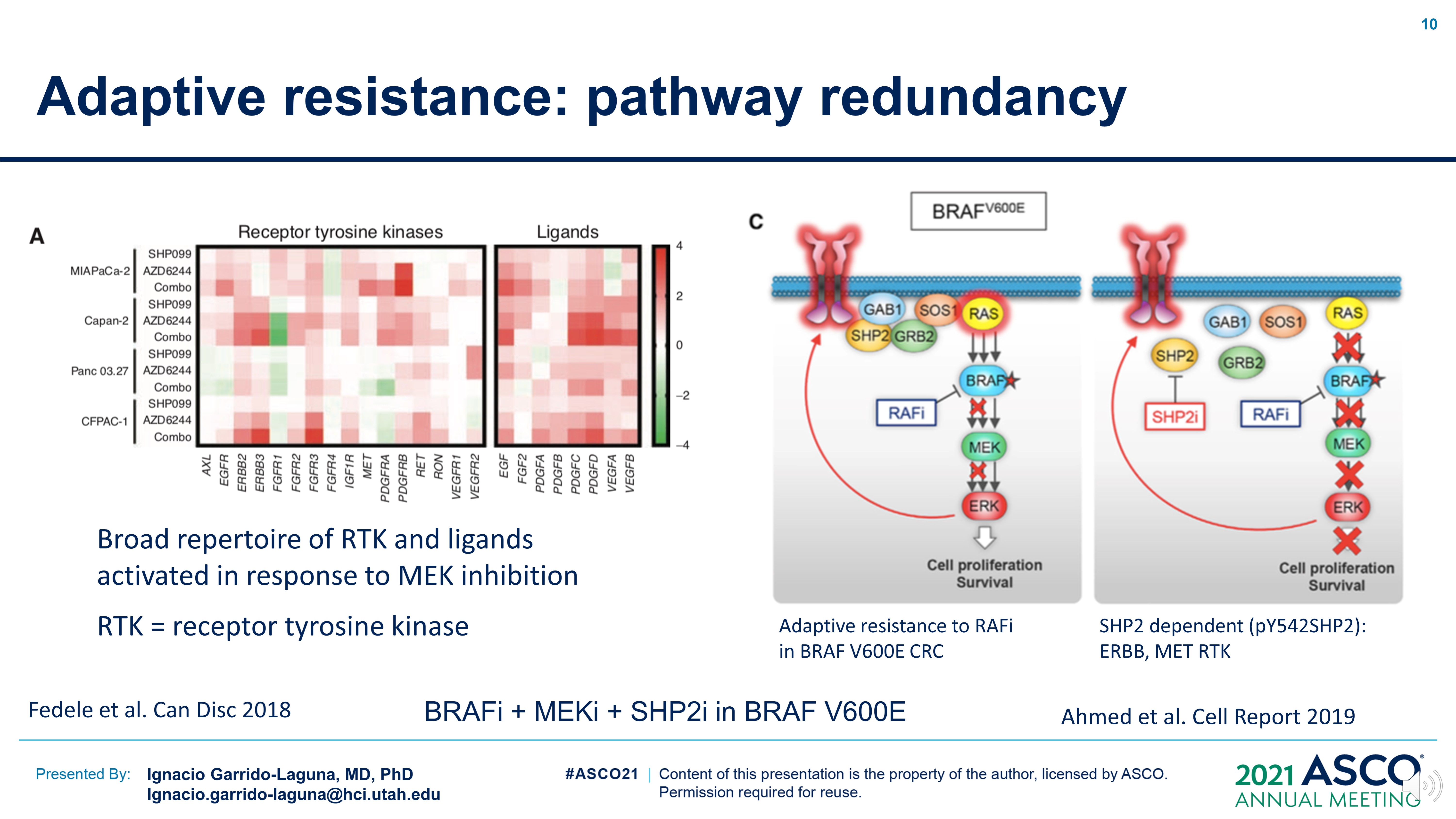 Adaptive resistance: pathway redundancy
Content of this presentation is the property of the author, licensed by ASCO. Permission required for reuse.
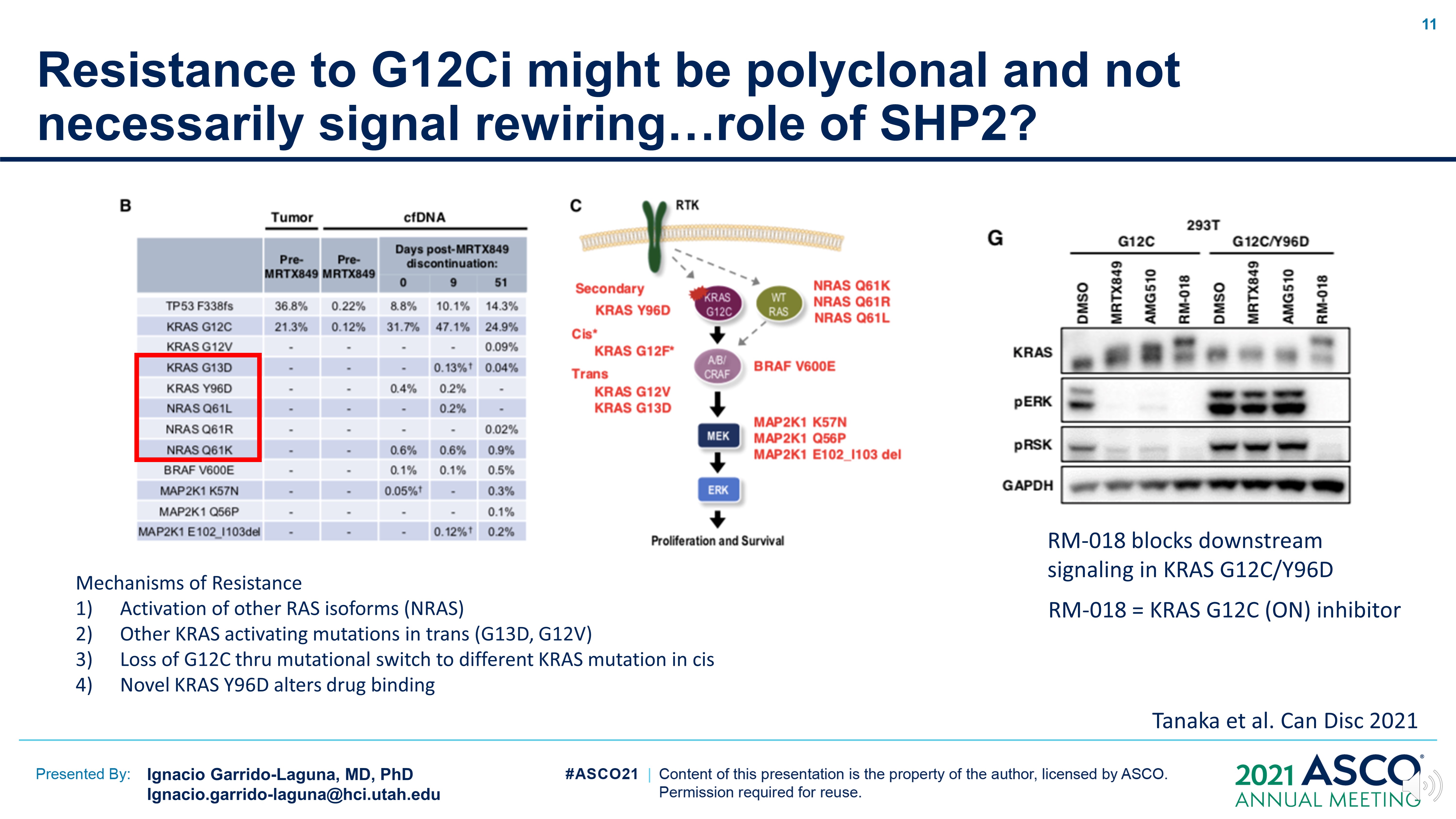 Resistance to G12Ci might be polyclonal and not necessarily signal rewiring…role of SHP2?
Content of this presentation is the property of the author, licensed by ASCO. Permission required for reuse.
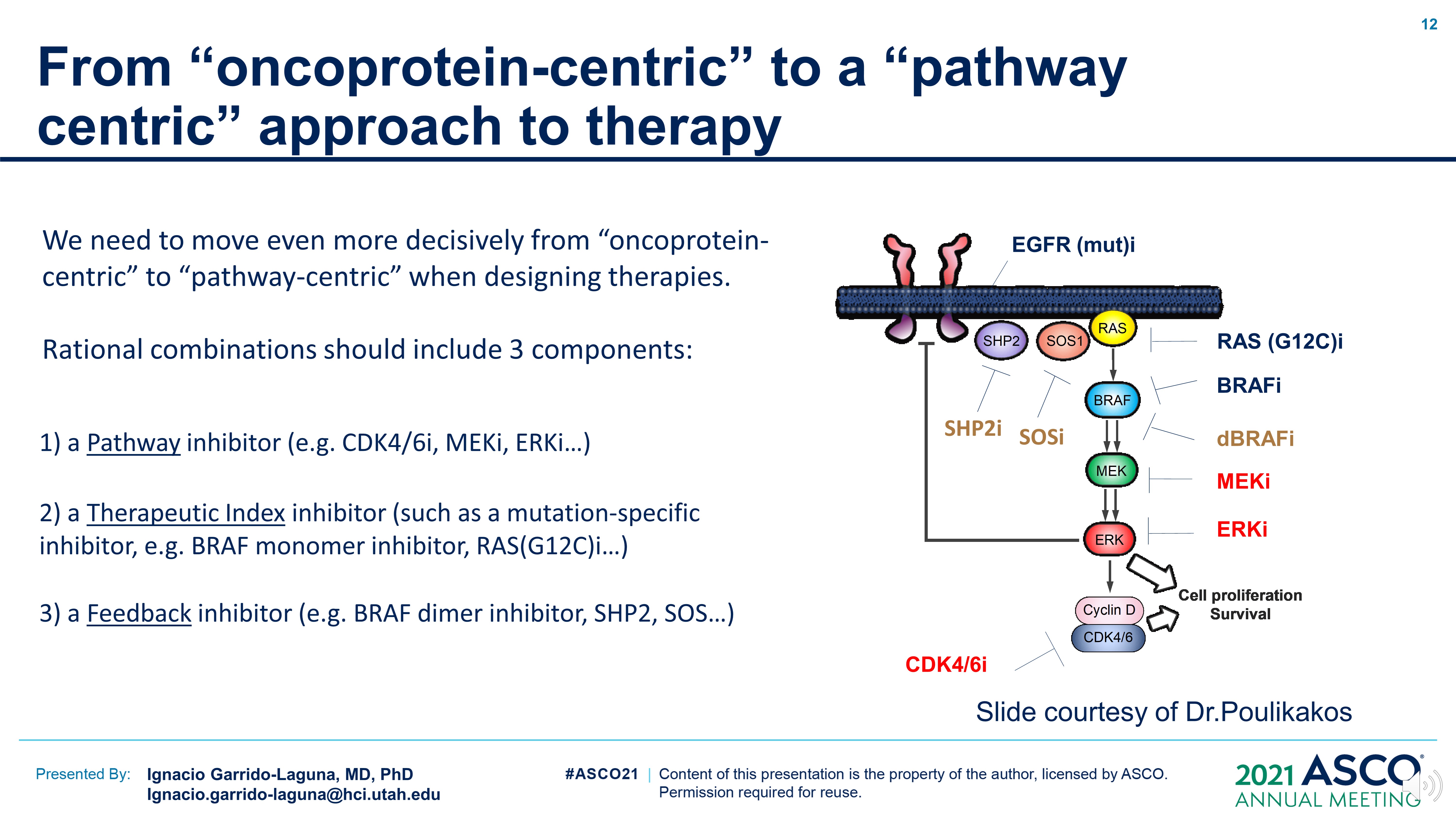 From “oncoprotein-centric” to a “pathway centric” approach to therapy
Content of this presentation is the property of the author, licensed by ASCO. Permission required for reuse.
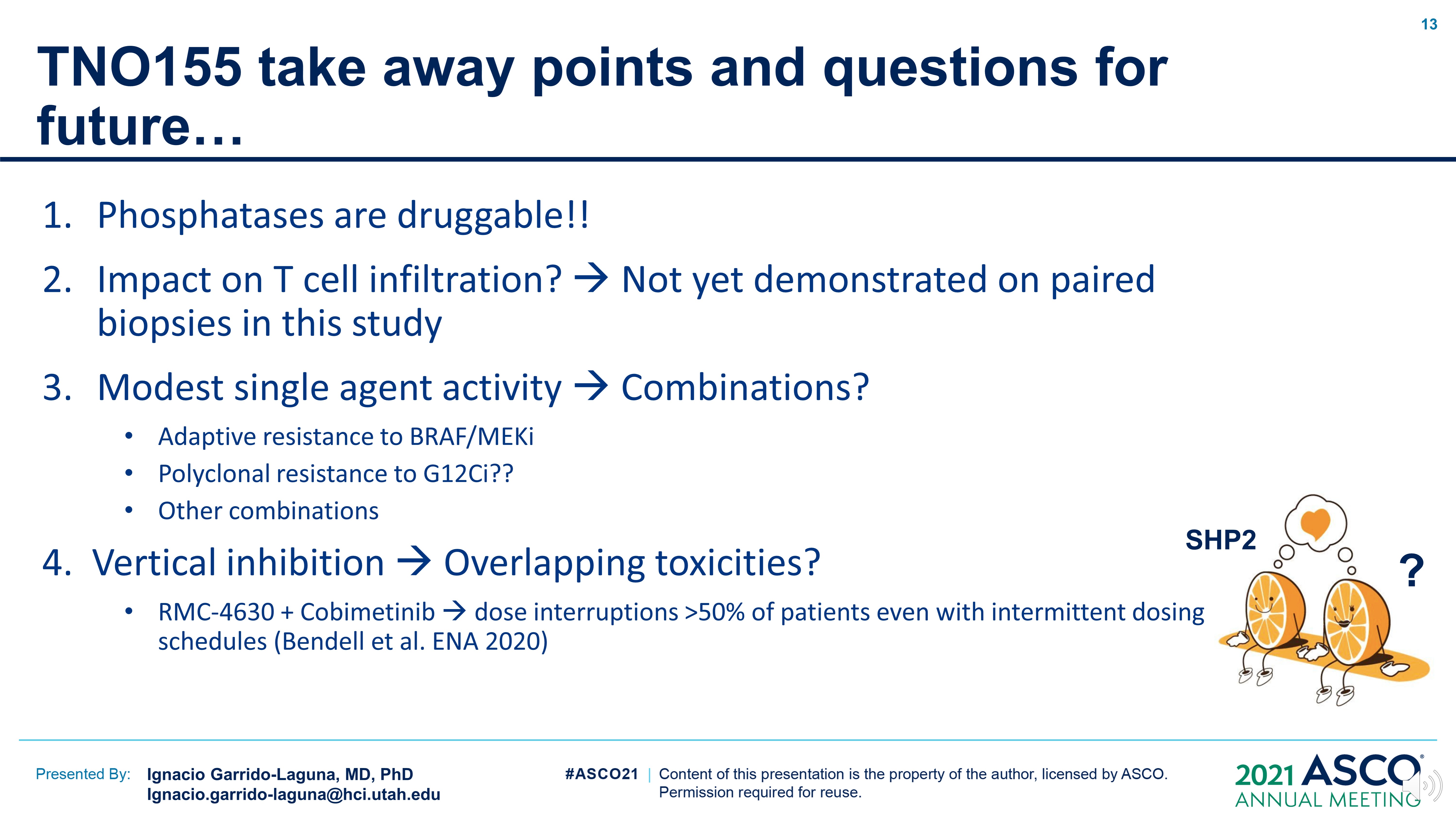 TNO155 take away points and questions for future…
Content of this presentation is the property of the author, licensed by ASCO. Permission required for reuse.
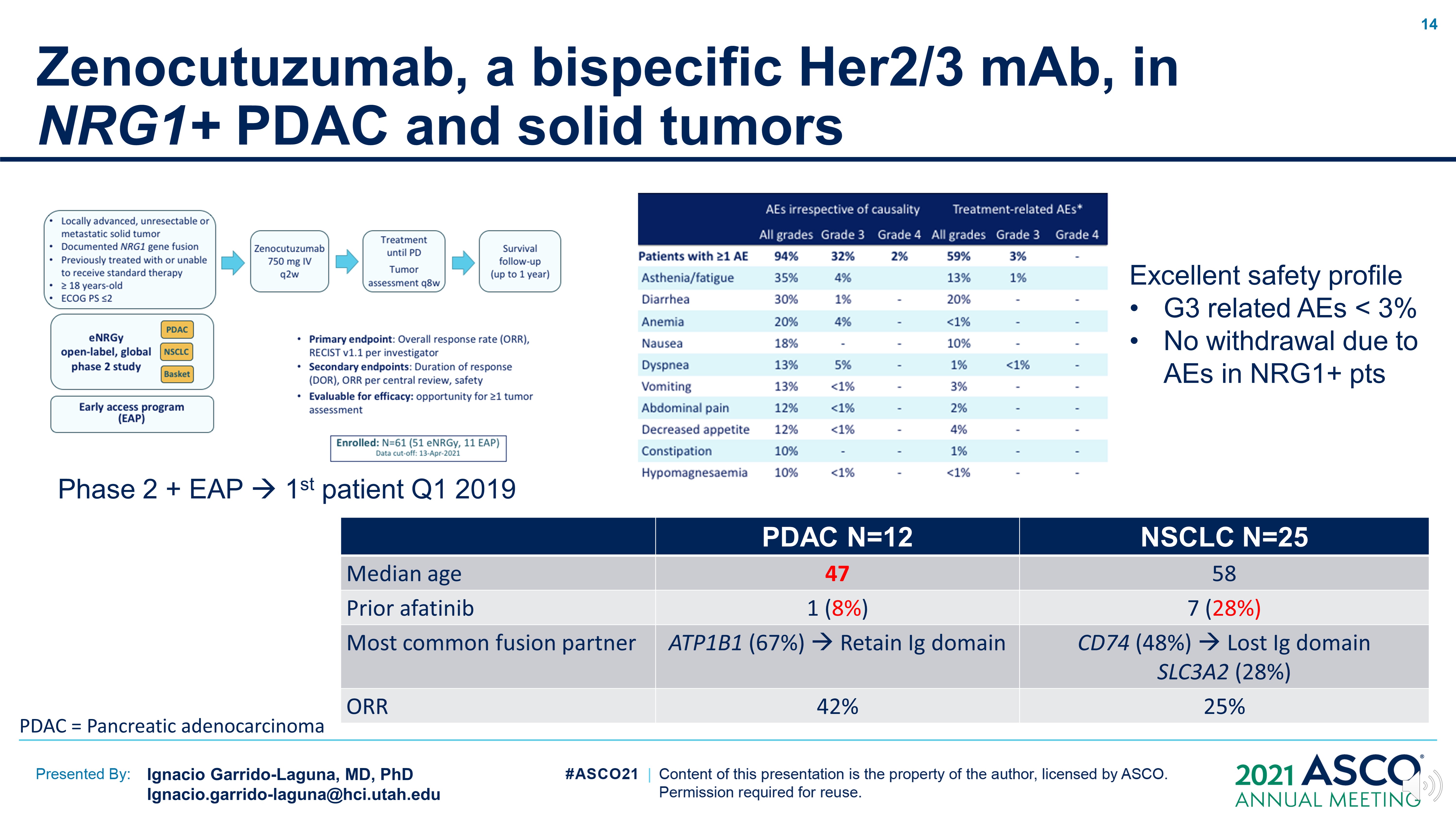 Zenocutuzumab, a bispecific Her2/3 mAb, in NRG1+ PDAC and solid tumors
Content of this presentation is the property of the author, licensed by ASCO. Permission required for reuse.
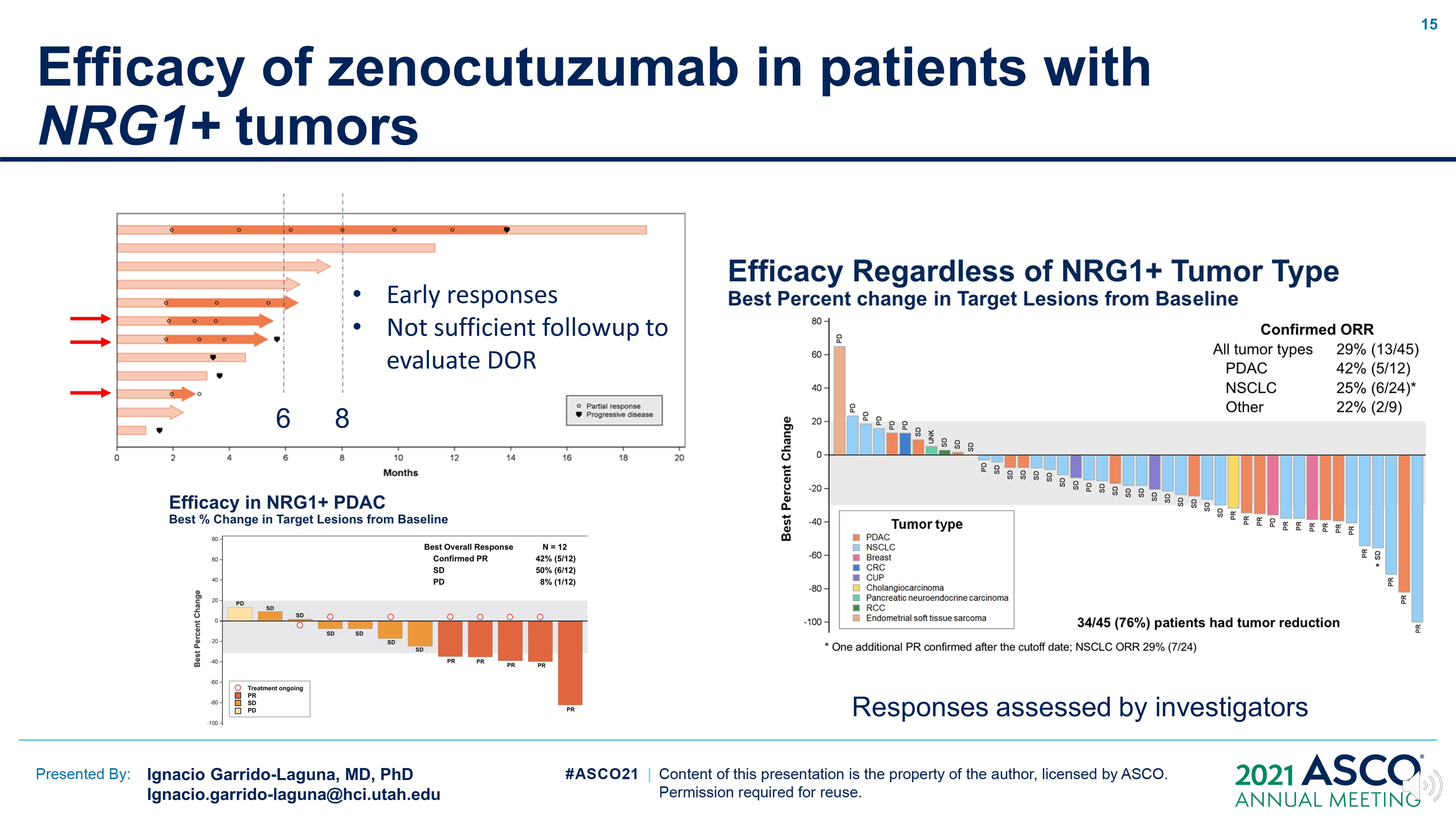 Efficacy of zenocutuzumab in patients with NRG1+ tumors
Content of this presentation is the property of the author, licensed by ASCO. Permission required for reuse.
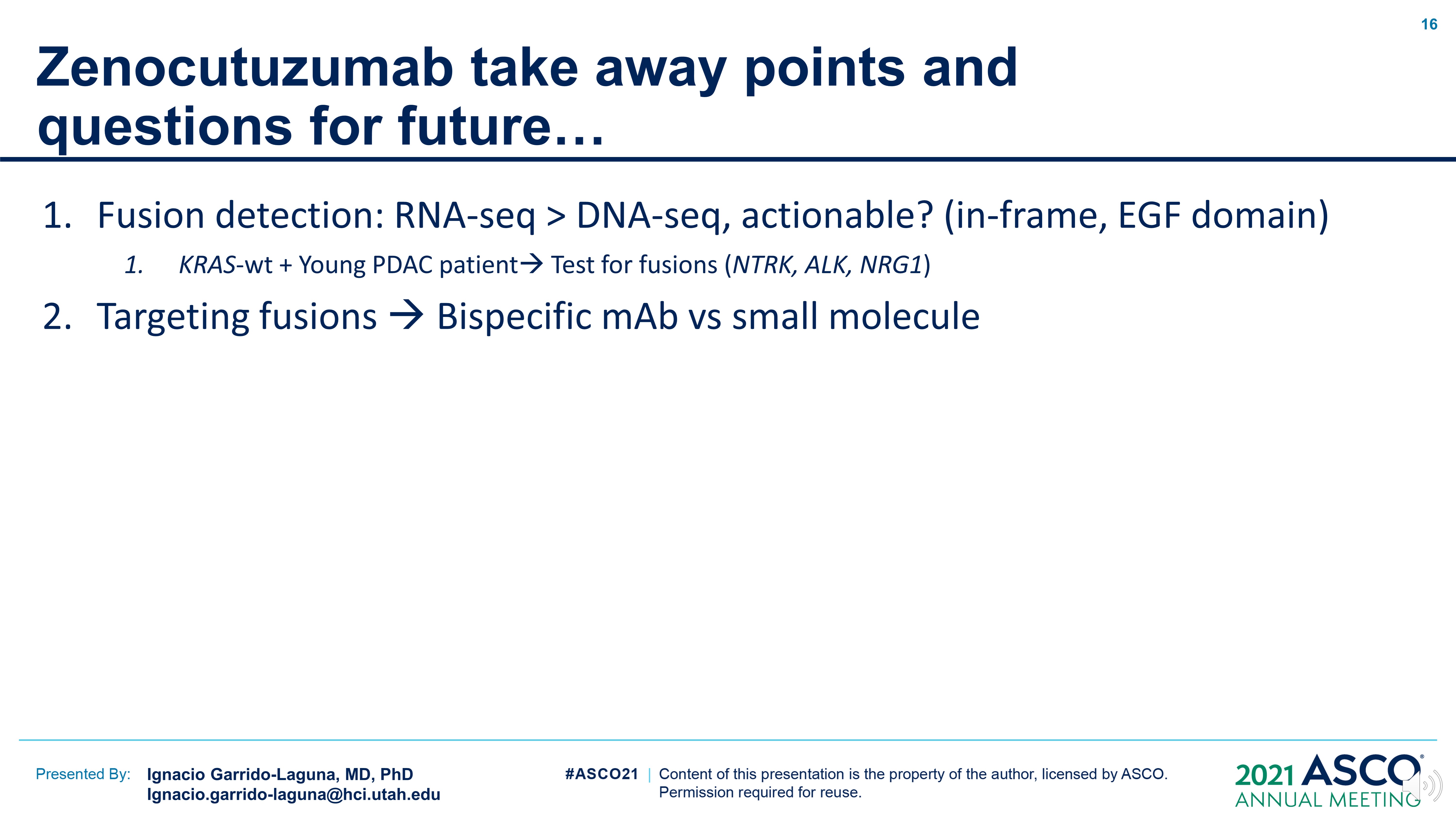 Zenocutuzumab take away points and questions for future…
Content of this presentation is the property of the author, licensed by ASCO. Permission required for reuse.
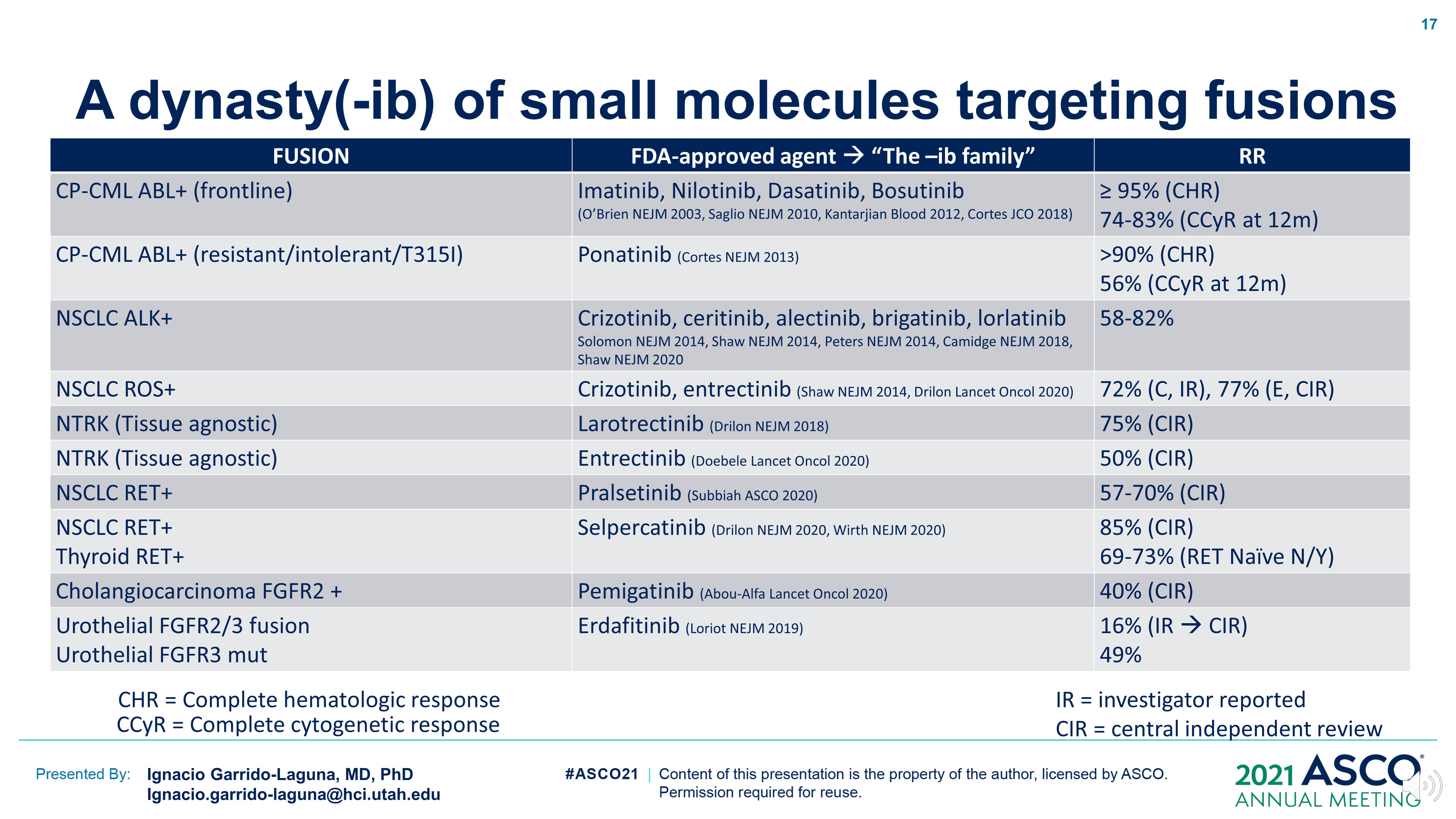 A dynasty(-ib) of small molecules targeting fusions
Content of this presentation is the property of the author, licensed by ASCO. Permission required for reuse.
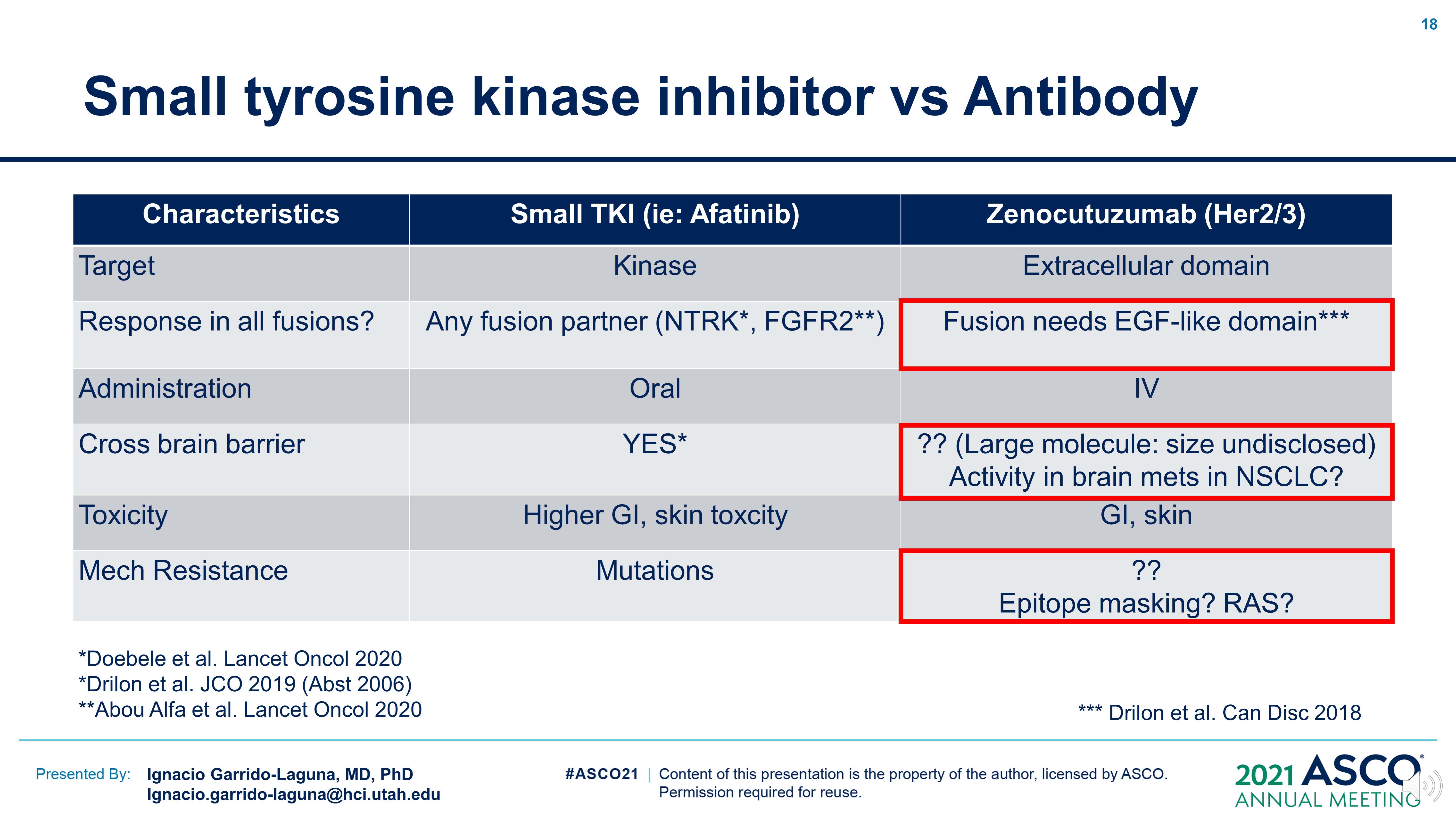 Small tyrosine kinase inhibitor vs Antibody
Content of this presentation is the property of the author, licensed by ASCO. Permission required for reuse.
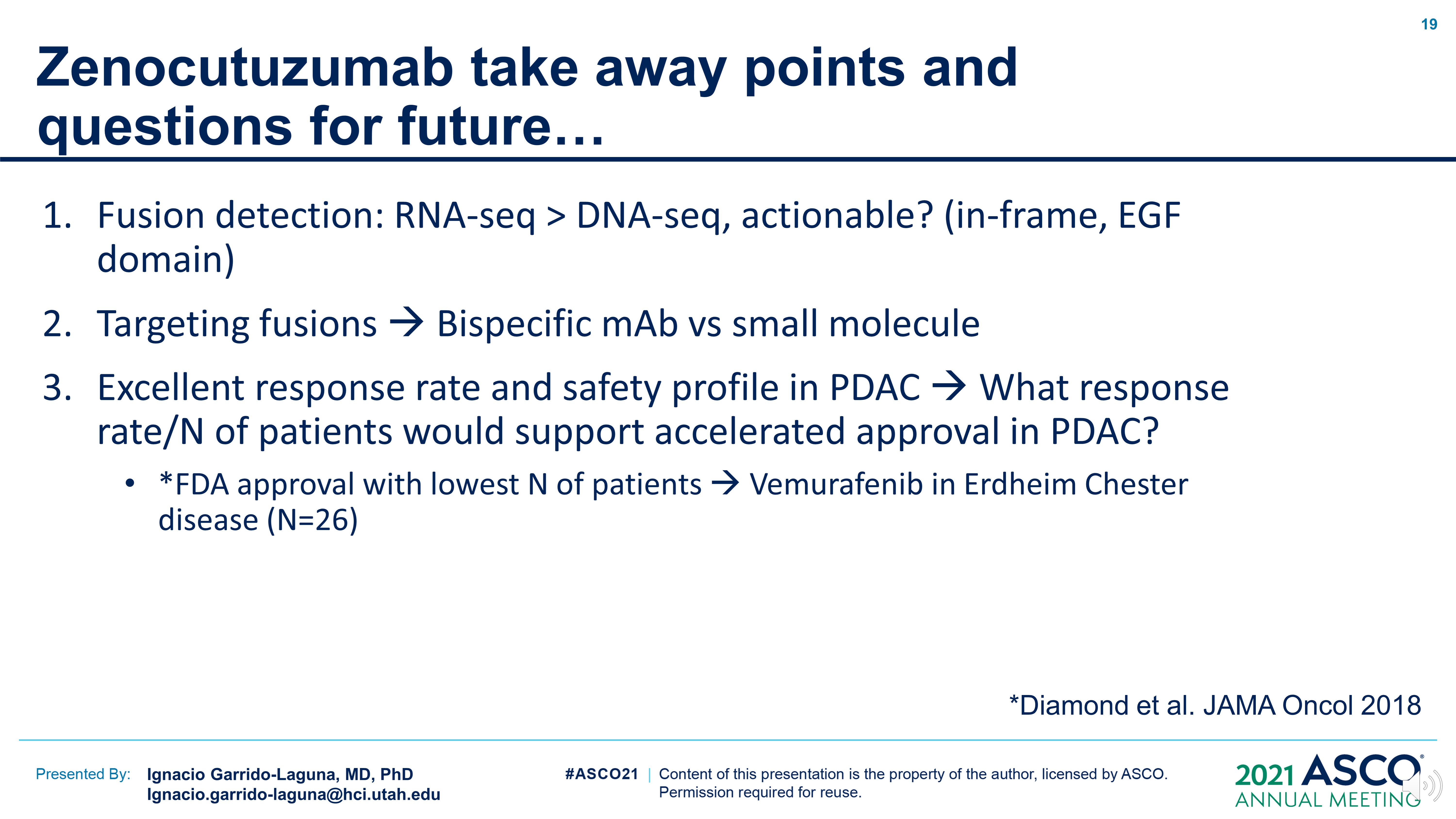 Zenocutuzumab take away points and questions for future…
Content of this presentation is the property of the author, licensed by ASCO. Permission required for reuse.
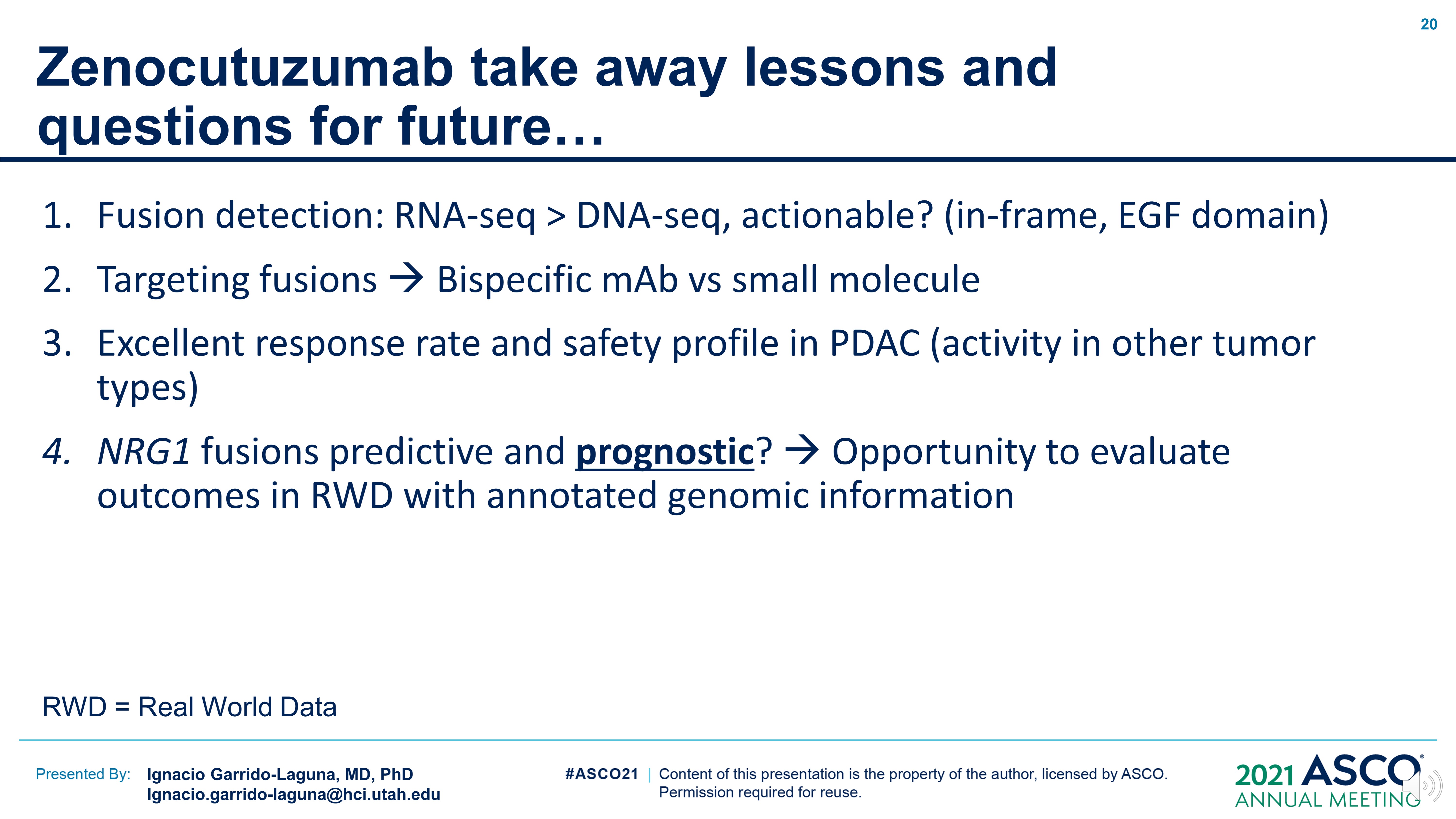 Zenocutuzumab take away lessons and questions for future…
Content of this presentation is the property of the author, licensed by ASCO. Permission required for reuse.
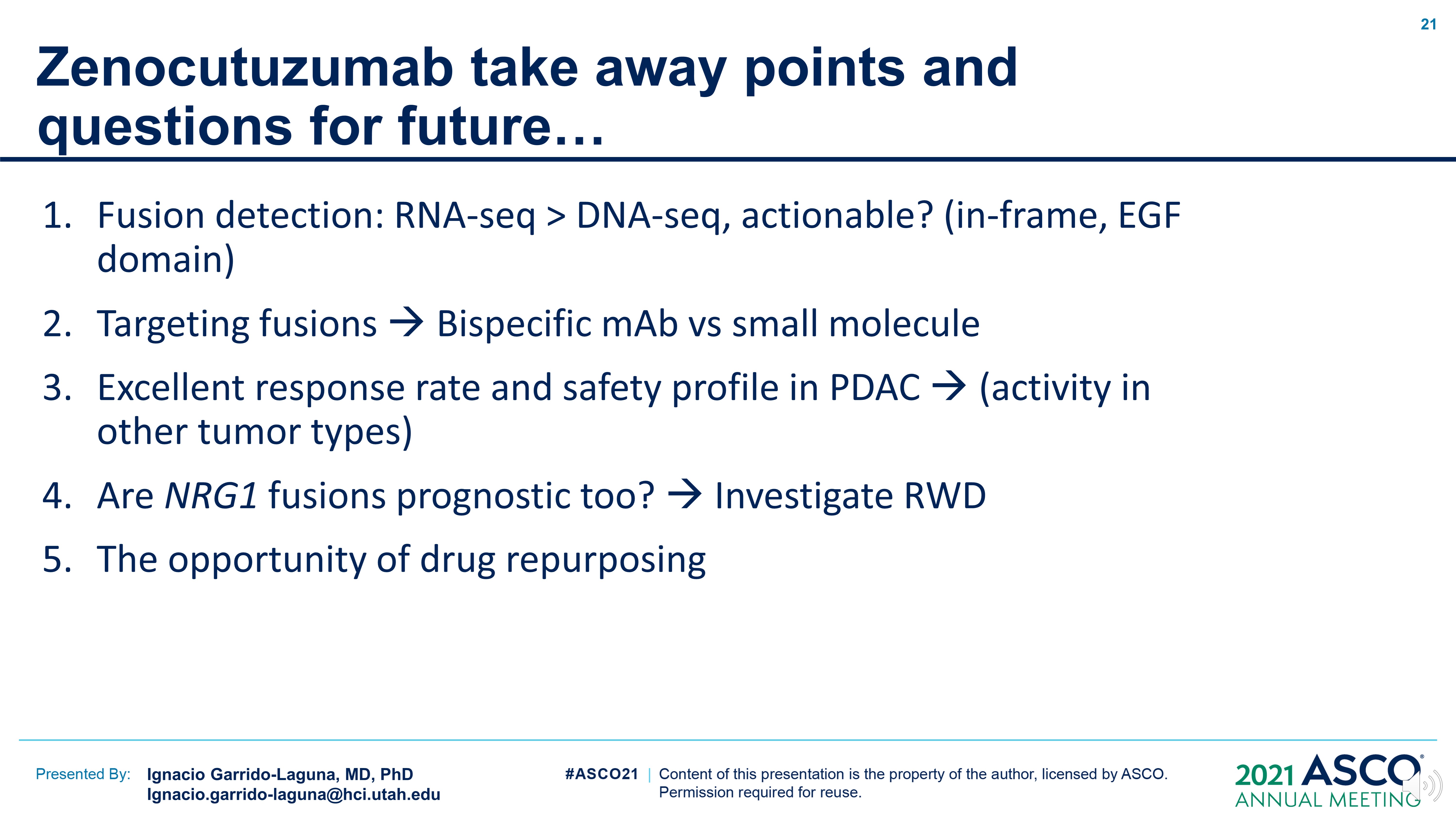 Zenocutuzumab take away points and questions for future…
Content of this presentation is the property of the author, licensed by ASCO. Permission required for reuse.
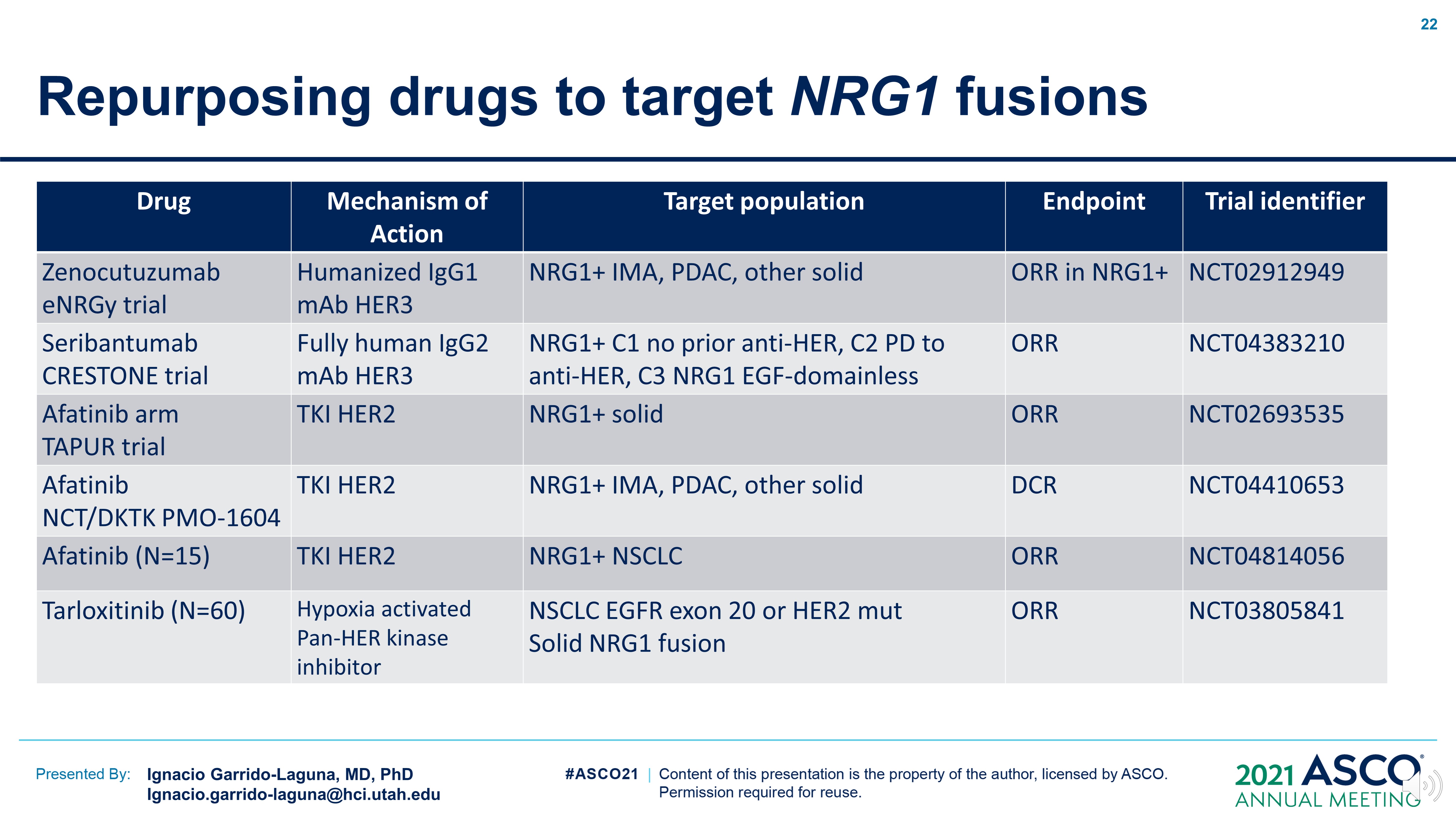 Repurposing drugs to target NRG1 fusions
Content of this presentation is the property of the author, licensed by ASCO. Permission required for reuse.
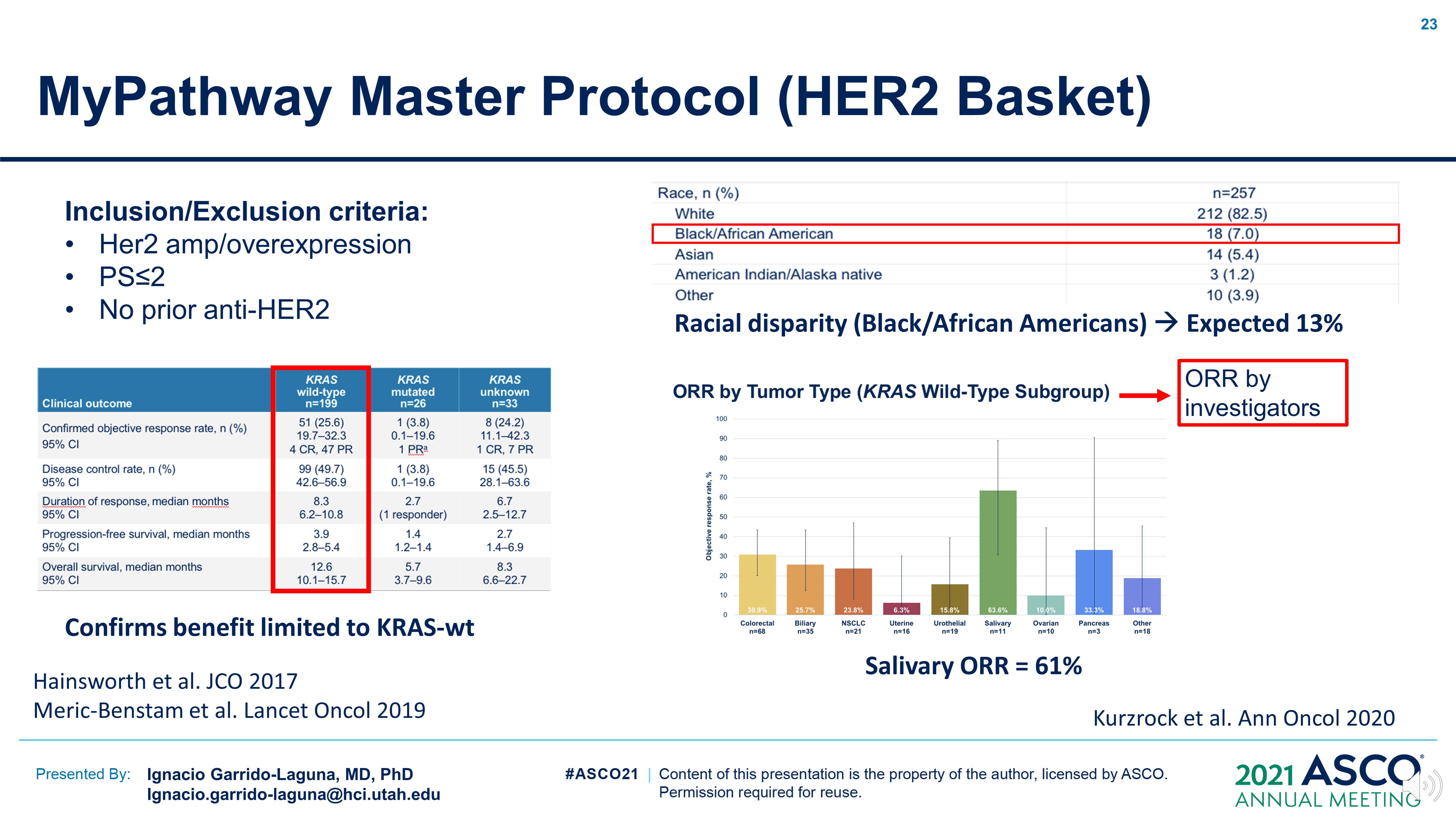 MyPathway Master Protocol (HER2 Basket)
Content of this presentation is the property of the author, licensed by ASCO. Permission required for reuse.
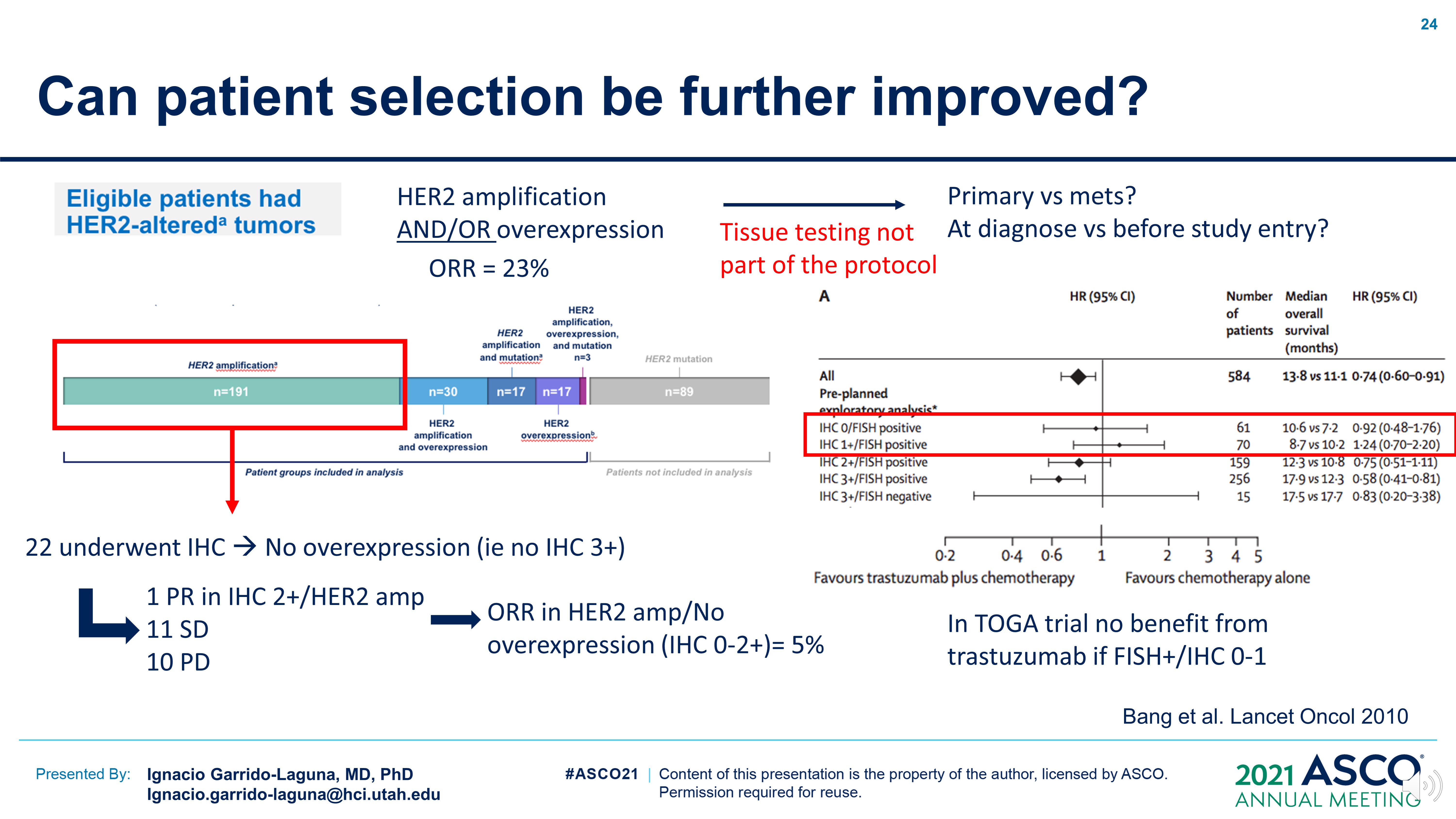 Can patient selection be further improved?
Content of this presentation is the property of the author, licensed by ASCO. Permission required for reuse.
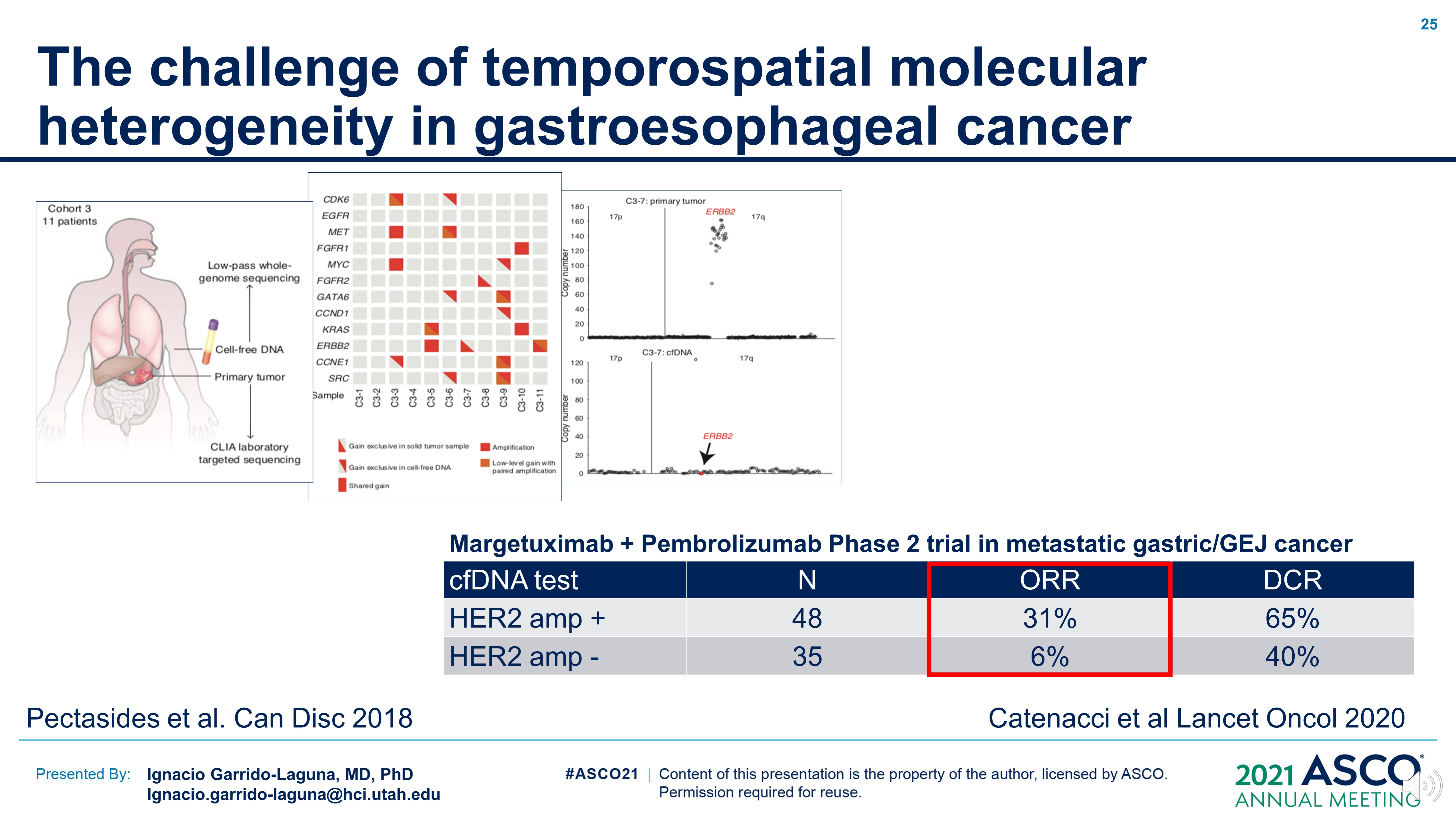 The challenge of temporospatial molecular heterogeneity in gastroesophageal cancer
Content of this presentation is the property of the author, licensed by ASCO. Permission required for reuse.
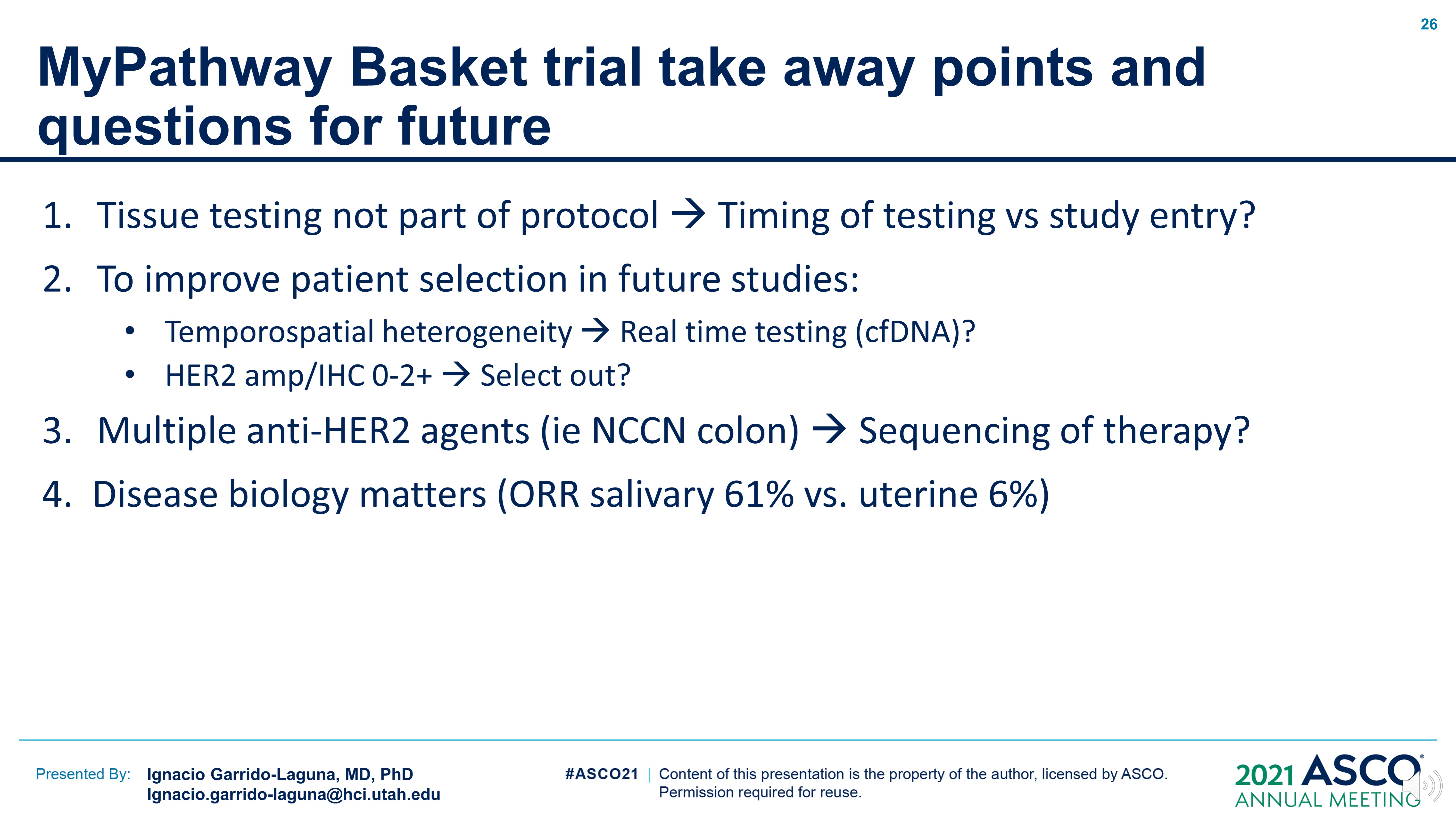 MyPathway Basket trial take away points and questions for future
Content of this presentation is the property of the author, licensed by ASCO. Permission required for reuse.